Alcaldía de la Ciudad de Rio de Janeiro
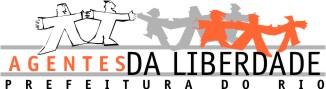 AGENTES DE LA LIBERTAD
En Brasil, un promedio del 80% de los liberados del sistema penitenciario
vuelven a la cárcel y hasta el 99% no consiguen llegar a la formalidad.
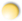 Es una política de acompañamiento y empleabilidad de los liberados y de las liberadas del sistema penitenciario;


Tenemos 20 Agentes de la Libertad que ya están actuando en la ciudad y que tienen la meta de acompañar 500 liberados/año.
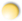 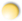 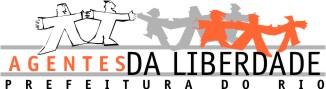 AGENTES DE LA LIBERTAD
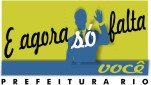 Y AHORA SOLO FALTA USTED
Se dedica a los residentes de los abrigos de la población de indigentes que son mantenidos por la Alcaldía de la Ciudad de Rio de Janeiro;

  Incita la unión, el esfuerzo y la  participación real de toda la ciudad 
  para hallar la solución del problema de los que viven en las calles;

  El proyecto empezó con 114 Comités de Trabajo Solidario que
  acompañaron un total de 146 abrigados de la Hacienda Modelo durante 
  dos meses;

                       		El objeto es llevar a los abrigados al                       			empleo formal;

                                   	 La meta del 2003 es formar 500 Comités de
                                     Trabajo Solidario.
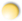 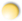 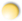 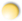 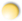 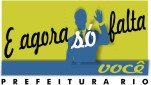 Y AHORA SOLO FALTA USTED
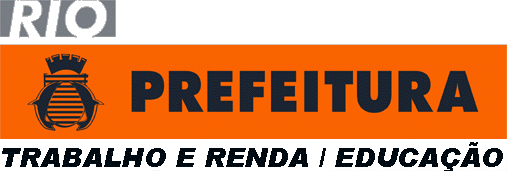 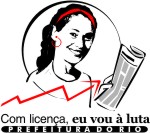 CON PERMISO,  ME VOY A TRABAJAR
Se dedica a las madres y abuelas de alumnos de la Red Municipal de Enseñanza 
 - Mujeres con más de 40 años - que viven bajo la línea de la 
pobreza, están solitas y jamás trabajaron o no trabajan hace  
mucho tiempo;

Objetos:
 . Aumentar la escolaridad;
   . Capacitar en dos cursos profesionalizantes;
       . Aumentar la auto-estima de la mujer, a través de su valorización;
            . Posibilitar el aumento de la renta familiar;
                . Ofrecer Práctica Laboral en los Comités;
                     . Encaminar hacia el empleo formal;
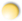 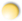 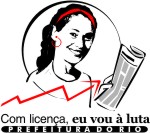 CON PERMISO, ME VOY A TRABAJAR
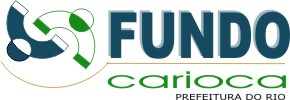 CRÉDITO SOCIAL
Viabiliza préstamos para la población de baja renta, a través de 
un fondo comunitario, para que desarrollen proyectos de
generación de renta;

La contrapartida del préstamo es hecha a través de servicios 
comunitarios; 

El equipo evalúa la propuesta de micro-emprendimiento, viabiliza la
transferencia de equipos y/o materia prima, acompaña los trabajos
y los servicios comunitarios;

El objeto del proyecto es incitar el comienzo de estos futuros
emprendedores en la ciudad de Rio de Janeiro.
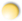 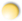 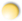 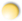 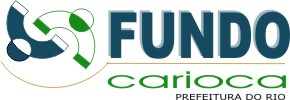 CRÉDITO SOCIAL
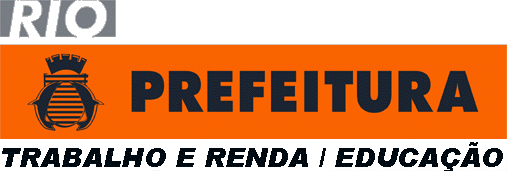 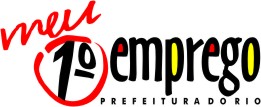 MI PRIMER EMPLEO
Proyecto dedicado a jóvenes de 18 a 24 años, con enseñanza fundamental
 concluída junto a PEJ/SME y que pertenezcan a familias con renta
 per capita de hasta medio salario mínimo;

 
 Objetos:
 . Luchar contra la exclusión de jóvenes con bajísima renta;
 . Colaborar para el acceso al mercado de trabajo;
       . Capacitar profesionalmente;
              . Inclusión digital;
                    . Sumersión cultural, en sociedad con la SMC;
                        . Curso de ciudadania y derechos humanos;
                             . Estímulo a la práctica de actividades voluntarias en
                                su comunidad;
                                      . Práctica Laborativa en los Comités;
                                           .  Encaminar hacia el primer empleo.
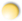 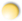 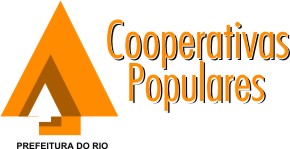 APOIO PARA DESENVOLVIMENTO          		DE COOPERATIVAS
El objeto del proyecto es, en el plazo un año, desarrollar la
implantación y asesorar la formación de Cooperativas Populares,
fomentando y potencializando iniciativas de generación de trabalho y
renta;

La formación de estas cooperativas es estructurada en 5 etapas:
. Movilización y Sensibilización;
. Curso de Cooperativismo y Gestión Cooperativa;
. Creación y acompañamiento de la Asamblea de Constitución;
. Legalización;
. Planeamiento, acompañamiento y administración de la cooperativa;

				Ya formó 20 cooperativas en 2003.
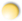 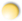 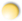 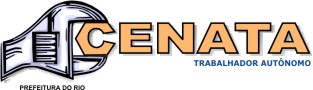 CENATA
El CENATA actúa como intermediador entre el profesional
autónomo y el cliente que necesite de sus servicios; 

El proyecto genera trabajo y renta para los trabajadores
autónomos, ofreciendo al consumidor un servicio de calidad,
facilidad y rapidez de atendimiento;

     La meta hasta junio es transferir la responsabilidad del 
               CENATA, que hoy es del municipio, para los mismos
                        profesionales autónomos, a través del estímulo
                                    técnico y financiero, para garantizar
                                               la creación de una cooperativa
                                                      de trabajadores autónomos.
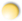 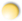 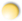 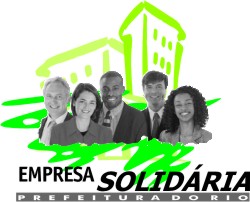 SELLO EMPRESA SOLIDARIA
Es concedido a las empresas públicas o privadas que contraten 
para su cuadro de empleados, trabajadores oriundos de los
Programas de la Alcaldía;

Representa la sociedad entre lo público y lo privado en la búsqueda de soluciones para los problemas sociales enfrentados por la poplación del município;

El Comité de Empleabilidad tiene un registro completo y actua como
intermediario entre las empresas asociadas y los trabajadores
registrados, ofreciendo todo el soporte necesario para las dos 
Partes;
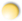 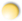 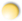 La primera ceremonia de entrega contempló 18 
  empresas con el sello.
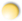 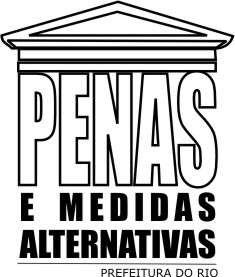 PENAS Y MEDIDAS ALTERNATIVAS
Pretende estimular la inclusión y resocialización de una parte 
muy discriminada de la población;


Promueve el aumento de alternativas para que las penas y 
medidas alternativas puedan ser fijadas y cumplidas con más 
agilidad y en lugares que necesitan la mano de obra en cuestión;


El VEP – Juicio de Execuciones Penales – encamina el beneficiario hacia 
la SMTb, que mapea las posibilidades de colocación en los diferentes 
sectores de la Alcaldía, analiza el perfil del beneficiario y, después de cruzar 
estas dos informaciones, lo encamina hacia la mejor opción entre las 
existentes.
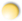 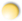 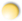